Virtual Memory: Details15-213/14-513/15-513: Introduction to Computer Systems 17th Lecture, November 1, 2022
Instructors: 
Dave Andersen (15-213)
Zack Weinberg (15-213)
Brian Railing (15-513)
David Varodayan (14-513)
Review: Virtual Addressing
Each process has its own virtual address space
Page tables map virtual to physical addresses
Physical memory can be shared among processes
Address 
translation
0
0
Physical 
Address 
Space (DRAM)
Virtual Address Space for Process 1:
VP 1
VP 2
PP 2
...
N-1
(e.g., read-only 
library code)
PP 6
0
Virtual Address Space for Process 2:
PP 8
VP 1
...
...
VP k
M-1
N-1
Today
Multi-level page tables
Translation lookaside buffers
Activity 1
Concrete examples of virtual memory systems
“Simple memory system” from CSAPP 9.6.4
Intel Core i7
Activity 2
Nifty things virtual memory makes possible
Paging/swapping (disk as extra RAM)
Memory-mapped files (RAM as cache for disk)
Copy-on-write sharing
Activity 3
The problem (with one-level page tables)
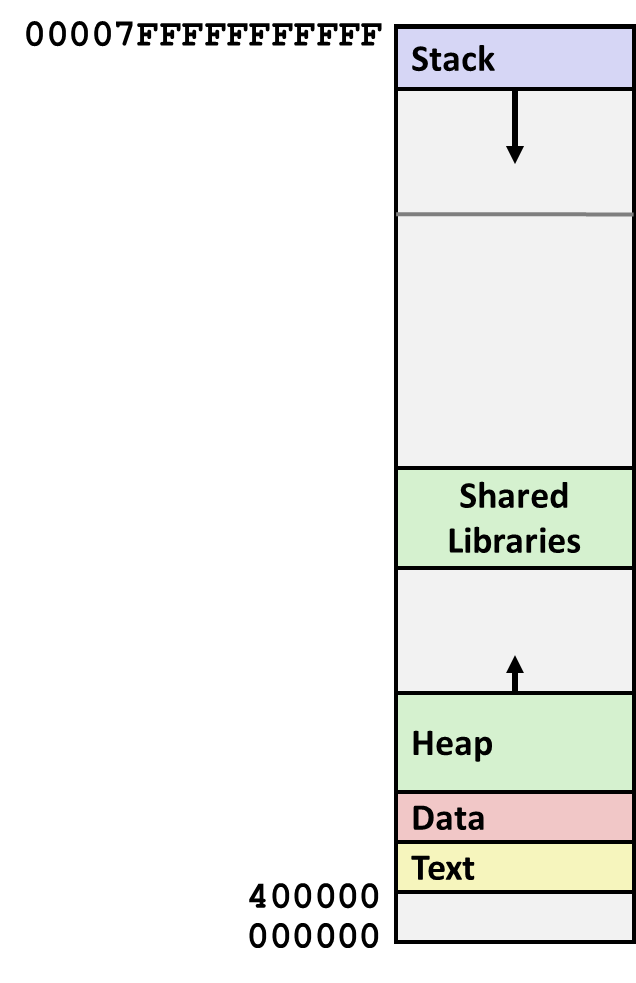 A Two-Level Page Table Hierarchy
32-bit address space, 4-byte PTEs, 4096-byte pages
Virtual
memory
PTE 0
VP 0…1023 (unmapped)
PTE 0 (null)
1024 unallocated pages
...
PTE 1
PTE 1023
PTE 2
VP 1024
1020 more
null PTEs
...
PTE 0
VP 2047
2048 allocated pages
for code and data
...
VP 2048
PTE 1023
...
VP 3072
1023null PTEs
VP 3073… 1048575 (unmapped)
1021 · 1024 + 1023 unallocated pages
PTE 1023
PTE 1023
Level 1
page table
Level 2
page tables
1 allocated page
for the stack
VP 1048576
Translating with a k-level Page Table
Page table base register
(PTBR)
VIRTUAL ADDRESS
n-1
p-1
0
VPN 1
VPN 2
...
VPN k
VPO
a Level k
page table
a Level 2
page table
the Level 1
page table
...
...
PPN
m-1
p-1
0
PPN
PPO
PHYSICAL ADDRESS
The problem (with k-level page tables)
Page table base register
(PTBR)
VIRTUAL ADDRESS
n-1
p-1
0
VPN 1
VPN 2
...
VPN k
VPO
a Level k
page table
a Level 2
page table
the Level 1
page table
...
...
PPN
Cache miss!
Cache miss!
Cache miss!
Cache miss!
Cache miss!
PPN
PPO
Speeding up Translation with a TLB
Page table entries (PTEs) are cachedlike any other memory word
PTEs may be evicted by other data references
PTE hit still costs cache delay
Solution: Translation Lookaside Buffer (TLB)
Dedicated cache for page table entries
TLB hit = page table not consulted
Can be fairly small: one TLB entry covers 4k or more
Accessing the TLB
MMU uses the VPN portion of the virtual address to access the TLB:
T = 2t sets
VPN
TLBT matches tag of line within set
n-1
p+t
p+t-1
p
p-1
0
TLB tag (TLBT)
TLB index (TLBI)
VPO
Set 0
v
tag
PTE
v
tag
PTE
TLBI selects the set
Set 1
v
tag
PTE
v
tag
PTE
…
Set T-1
v
tag
PTE
v
tag
PTE
TLB Hit
CPU Chip
TLB
PTE
2
3
VPN
Cache/
Memory
MMU
1
PA
VA
CPU
4
Data
5
A TLB hit eliminates memory accesses to the page table
TLB Miss
CPU Chip
TLB
4
PTE
2
VPN
Cache/
Memory
MMU
1
3
VA
CPU
PTEA
PA
5
Data
6
A TLB miss incurs additional memory accesses (PTE lookup)Fortunately, TLB misses are rare. Why?
Today
Multi-level page tables
Translation lookaside buffers
Activity 1
Concrete examples of virtual memory systems
“Simple memory system” from CSAPP 9.6.4
Intel Core i7
Activity 2
Nifty things virtual memory makes possible
Paging/swapping (disk as extra RAM)
Memory-mapped files (RAM as cache for disk)
Copy-on-write sharing
Activity 3
VPN
VPO
PPN
PPO
Simple Memory System Example
Addressing
14-bit virtual addresses
12-bit physical address
Page size = 64 bytes
13
12
11
10
9
8
7
6
5
4
3
2
1
0
Virtual Page Offset
Virtual Page Number
11
10
9
8
7
6
5
4
3
2
1
0
Physical Page Offset
Physical Page Number
TLBT
TLBI
VPN
VPO
Set
Tag
PPN
Valid
Tag
PPN
Valid
Tag
PPN
Valid
Tag
PPN
Valid
Simple Memory System TLB
0
03
–
0
09
0D
1
00
–
0
07
02
1
1
03
2D
1
02
–
0
04
–
0
0A
–
0
2
02
–
0
08
–
0
06
–
0
03
–
0
16 entries
4-way associative
3
07
–
0
03
0D
1
0A
34
1
02
–
0
13
12
11
10
9
8
7
6
5
4
3
2
1
0
0
0
0
0
1
1
0
1
VPN = 0b1101 = 0x0D
Translation Lookaside Buffer (TLB)
Set
Tag
PPN
Valid
Tag
PPN
Valid
Tag
PPN
Valid
Tag
PPN
Valid
0
03
–
0
09
0D
1
00
–
0
07
02
1
1
03
2D
1
02
–
0
04
–
0
0A
–
0
2
02
–
0
08
–
0
06
–
0
03
–
0
3
07
–
0
03
0D
1
0A
34
1
02
–
0
Simple Memory System Page Table
Only showing the first 16 entries (out of 256)
VPN
PPN
Valid
VPN
PPN
Valid
00
28
1
08
13
1
01
–
0
09
17
1
02
33
1
0A
09
1
03
02
1
0B
–
0
04
–
0
0C
–
0
0x0D → 0x2D
05
16
1
0D
2D
1
06
–
0
0E
11
1
07
–
0
0F
0D
1
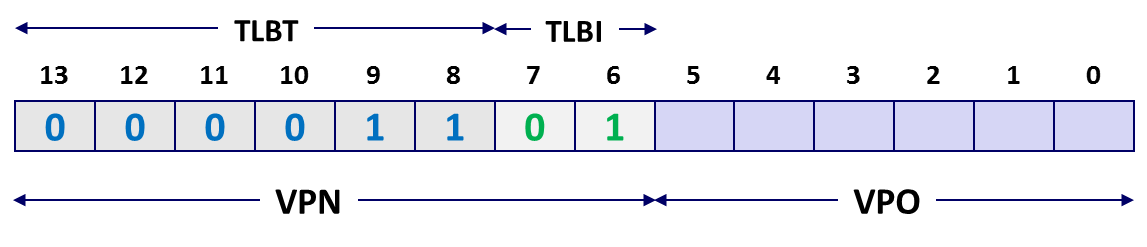 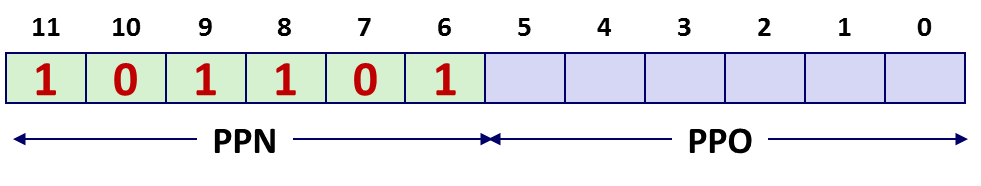 CI
CT
CO
PPN
PPO
Simple Memory System Cache
16 lines, 4-byte cache line size
Physically addressed
Direct mapped
V[0b00001101101001] = V[0x369]
P[0b101101101001] = P[0xB69] = 0x15
11
10
9
8
7
6
5
4
3
2
1
0
1
0
1
1
0
1
1
0
1
0
0
1
Idx
Tag
Valid
B0
B1
B2
B3
Idx
Tag
Valid
B0
B1
B2
B3
Idx
Tag
Valid
B0
B1
B2
B3
Idx
Tag
Valid
B0
B1
B2
B3
0
19
1
99
11
23
11
8
24
1
3A
00
51
89
1
15
0
–
–
–
–
9
2D
0
–
–
–
–
0
19
1
99
11
23
11
8
24
1
3A
00
51
89
2
1B
1
00
02
04
08
A
2D
1
93
15
DA
3B
1
15
0
–
–
–
–
9
2D
0
–
–
–
–
3
36
0
–
–
–
–
B
0B
0
–
–
–
–
2
1B
1
00
02
04
08
A
2D
1
93
15
DA
3B
4
32
1
43
6D
8F
09
C
12
0
–
–
–
–
5
0D
1
36
72
F0
1D
D
16
1
04
96
34
15
3
36
0
–
–
–
–
B
0B
0
–
–
–
–
6
31
0
–
–
–
–
E
13
1
83
77
1B
D3
4
32
1
43
6D
8F
09
C
12
0
–
–
–
–
7
16
1
11
C2
DF
03
F
14
0
–
–
–
–
5
0D
1
36
72
F0
1D
D
16
1
04
96
34
15
6
31
0
–
–
–
–
E
13
1
83
77
1B
D3
7
16
1
11
C2
DF
03
F
14
0
–
–
–
–
VPN
VPO
0
0
1
1
0
1
0
1
0
1
0
0
PPN
PPO
Set
Tag
PPN
Valid
Tag
PPN
Valid
Tag
PPN
Valid
Tag
PPN
Valid
Address Translation Example
0
03
–
0
09
0D
1
00
–
0
07
02
1
1
03
2D
1
02
–
0
04
–
0
0A
–
0
2
02
–
0
08
–
0
06
–
0
03
–
0
3
07
–
0
03
0D
1
0A
34
1
02
–
0
Virtual Address: 0x03D4





VPN ___	TLBI ___	TLBT ____	          TLB Hit? __	Page Fault? __        PPN: ____






Physical Address
TLBT
TLBI
13
12
11
10
9
8
7
6
5
4
3
2
1
0
0
1
0
1
0
0
0
0
0
1
1
1
1
0
Y
0x0F
0x03
N
0x0D
0x3
TLB
11
10
9
8
7
6
5
4
3
2
1
0
Intel Core i7 Memory System
Processor package
Core x4
Registers
Instruction
fetch
MMU 
(addr translation)
L1 d-cache
32 KB, 8-way
L1 d-TLB
64 entries, 4-way
L1 i-TLB
128 entries, 4-way
L1 i-cache
32 KB, 8-way
L2 unified cache
256 KB, 8-way
L2  unified TLB
512 entries, 4-way
To other 
cores
QuickPath interconnect
4 links @ 25.6 GB/s each
To I/O
bridge
L3 unified cache
8 MB, 16-way 
(shared by all cores)
DDR3 Memory controller
3 x 64 bit @ 10.66 GB/s
32 GB/s total (shared by all cores)
Main memory
End-to-end Core i7 Address Translation
CPU
L2, L3, and 
main memory
32/64
Result
Virtual address (VA)
36
12
VPN
VPO
L1
miss
L1
hit
32
4
TLBT
TLBI
L1 d-cache 
(64 sets, 8 lines/set)
TLB
hit
TLB
miss
...
...
L1 TLB (16 sets, 4 entries/set)
9
9
9
9
40
12
40
6
6
VPN1
VPN2
VPN3
VPN4
CT
CI
CO
PPN
PPO
Physical
address 
(PA)
CR3
PTE
PTE
PTE
PTE
Page tables
Core i7 Level 1-3 Page Table Entries
63
62
52
51
12
11
9
8
7
6
5
4
3
2
1
0
XD
Unused
Page table physical base address
Unused
G
PS
A
CD
WT
U/S
R/W
P=1
Available for OS (page table location on disk)
P=0
Each entry references a 4K child page table. Significant fields:
P: Child page table present in physical memory (1) or not (0).
R/W: Read-only or read-write access access permission for all reachable pages.
U/S: user or supervisor (kernel) mode access permission for all reachable pages.
WT: Write-through or write-back cache policy for the child page table. 
A:  Reference bit (set by MMU on reads and writes, cleared by software).
PS:  Page size either 4 KB or 4 MB (defined for Level 1 PTEs only).
Page table physical base address: 40 most significant bits of physical page table address (forces page tables to be 4KB aligned)
XD: Disable or enable instruction fetches from all pages reachable from this PTE.
[Speaker Notes: Reference bit – used in LRU]
Core i7 Level 4 Page Table Entries
63
62
52
51
12
11
9
8
7
6
5
4
3
2
1
0
XD
Unused
Page physical base address
Unused
G
D
A
CD
WT
U/S
R/W
P=1
Available for OS (page location on disk)
P=0
Each entry references a 4K child page. Significant fields:
P: Child page is present in memory (1) or not (0)
R/W: Read-only or read-write access permission for child page
U/S: User or supervisor mode access
WT: Write-through or write-back cache policy for this page
A: Reference bit (set by MMU on reads and writes, cleared by software) 
D: Dirty bit (set by MMU on writes, cleared by software)
G: Global page (don’t evict from TLB on task switch)
Page physical base address: 40 most significant bits of physical page address (forces pages to be 4KB aligned)
XD: Disable or enable instruction fetches from this page.
Core i7 Page Table Translation
9
9
9
9
12
Virtual 
address
VPN 1
VPN 2
VPN 3
VPN 4
VPO
L1 PT
Page global
directory
L2 PT
Page upper
directory
L3 PT
Page middle
directory
L4 PT
Page 
table
40
40
40
40
/
/
CR3
/
/
Physical 
address
of L1 PT
Offset into 
physical and 
virtual page
/
12
L4 PTE
L1 PTE
L2 PTE
L3 PTE
Physical  
address
of page
512 GB 
region 
per entry
1 GB 
region 
per entry
2 MB 
region 
per entry
4 KB
region 
per entry
40
/
40
12
Physical 
address
PPN
PPO
Cute Trick for Speeding Up L1 Access
CT
Tag Check
40
6
6
Physical 
address 
(PA)
CT
CI
CO
PPN
PPO
No
Change
Address
Translation
Virtual 
address 
(VA)
CI
L1 Cache
VPN
VPO
36
12
Observation
Bits that determine CI identical in virtual and physical address
Can index into cache while address translation taking place
Generally we hit in TLB, so PPN bits (CT bits) available quickly
“Virtually indexed, physically tagged”
Cache carefully sized to make this possible
Today
Multi-level page tables
Translation lookaside buffers
Activity 1
Concrete examples of virtual memory systems
“Simple memory system” from CSAPP 9.6.4
Intel Core i7
Activity 2
Nifty things virtual memory makes possible
Paging/swapping (disk as extra RAM)
Memory-mapped files (RAM as cache for disk)
Copy-on-write sharing
Activity 3
Paging (aka Swapping)
Use (part of) disk as additional working memory
Adds another layer to the memory hierarchy, but…
“Main memory” is 10–1000x slower than the caches
Disk is 10,000x slower than main memory
Enormous miss penalty drives design

Consequences
Large page (block) size: 4KB and bigger
Always write-back and fully associative
Managed entirely in software
Plenty of time to execute complex replacement algorithms
Locality to the Rescue Again!
Paging is terribly inefficient
Only works because of locality
At any point in time, programs tend to access a set of active virtual pages called the working set
Programs with good temporal locality will have small working sets

If working set size < main memory size
Good performance after compulsory misses
If working set size > main memory size
Thrashing: Performance meltdown, computer spends most of its time copying pages in and out of RAM
In the worst case, no forward progress at all (livelock)
Memory-Mapped Files
Paging = every page of a program’s physical RAM is backed by some page of disk*
Normally, those pages belong to swap space
But what if some pages were backed by … files?






* This is how it used to work 20 years ago.Nowadays, not always true.
Memory-Mapped Files
Physical
memory
Process
virtual memory
Swap space
File on disk
Memory-Mapped Files
Physical
memory
Process 2
virtual memory
Process 1
virtual memory
Swap space
File on disk
Copy-on-write sharing
fork creates a new process by copying the entire address spaceof the parent process
That sounds slow
It is slow
Physical
memory
Parent
virtual memory
Swap space
File on disk
Clever trick:
Just duplicate the page tables
Mark everything read only
Copy only on write faults
Copy-on-write sharing
Child
virtual memory
Physical
memory
Parent
virtual memory
Swap space
File on disk
Clever trick:
Just duplicate the page tables
Mark everything read only
Copy only on write faults
Copy-on-write sharing
Child
virtual memory
Physical
memory
Parent
virtual memory
Swap space
Child wrote to this page
File on disk
Clever trick:
Just duplicate the page tables
Mark everything read only
Copy only on write faults
Today
Multi-level page tables
Translation lookaside buffers
Activity 1
Concrete examples of virtual memory systems
“Simple memory system” from CSAPP 9.6.4
Intel Core i7
Activity 2
Nifty things virtual memory makes possible
Paging/swapping (disk as extra RAM)
Memory-mapped files (RAM as cache for disk)
Copy-on-write sharing
Activity 3